PUGNERE Denis
Institut de Physique Nucléaire de Lyon
Rapport de site Tier3 IN2P3-IPNL
Rencontres LCG-France
28-30 mai 2013 – LLR Palaiseau
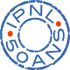 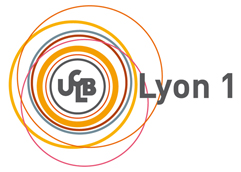 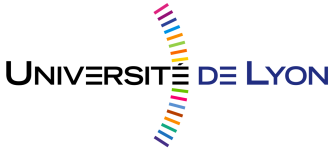 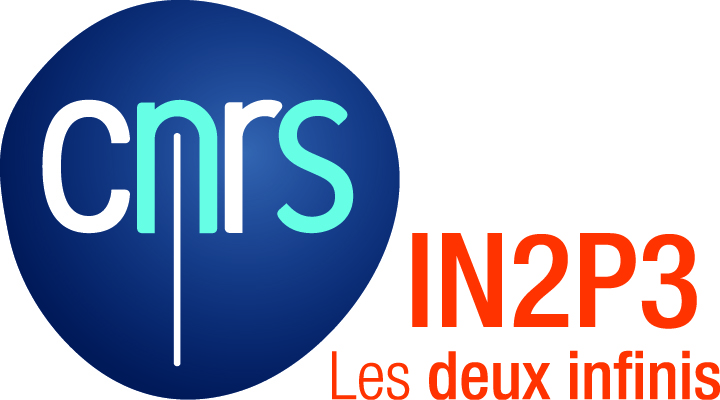 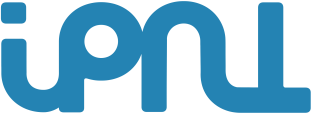 Plan
1
Présentation du T3 IN2P3-IPNL
statistiques du T3 IN2P3-IPNL et activités des VOs
Problèmes rencontrés
Futur
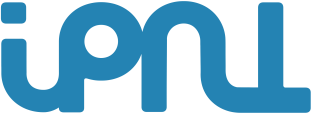 Rencontres LCG-France – 28-30 mai 2013 – LLR Palaiseau
1
Présentation du T3 IN2P3-IPNL
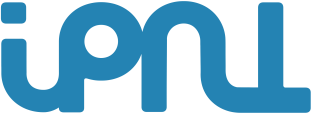 Rencontres LCG-France – 28-30 mai 2013 – LLR Palaiseau
Présentation du T3 IN2P3-IPNL
1.1
Labo 220 personnes
 vo supportées : alice, cms, vo.agata.org, calice, dzero, vo.france-grilles.fr, vo.ipnl.in2p3.fr, vo.rhone-alpes.idgrilles.fr
 Ressources humaines : Guillaume Baulieu, Yoan Giraud, Tibor Kurca, Martin Mommey, Denis Pugnère : 1,9 ETP
 1136 slots (8494 HEP-SPEC06)
 Faireshare : 90% LCG (70% CMS, 30% Alice), 10 % autres vo
 Stockage grille 690TB dont :
 42TB alice : utilisé à  91%
 600TB cms : utilisé à 77%
 Quattor : totalité du T3 + serveurs du laboratoire
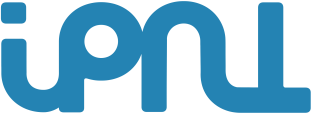 Rencontres LCG-France – 28-30 mai 2013 – LLR Palaiseau
Infrastructure générale du laboratoire
1.2
2 salles informatiques : 
 3eme étage : 35 m2, 8 racks (remplis à 80%), 100% ondulé, 2x30Kw froid
 consomation actuelle ~40KW
 Services et stockage du laboratoire
 Services grille et Workers ~700 slots
 sous-sol : 30m2, 10 racks (remplis à 40%) + clims InRow APC, 
 stockage sur courant ondulé, workers sur courant EDF
 consomation actuelle ~35KW
 Workers ~400 slots
Stockage grille (665TB DPM et xrootd alice), 52TB GPFS
Cluster CRAL : 32 workers et 73TB stockage
Quelques services labo  
 Groupe froid 200KW frigo
 Onduleur 160KW (APC)
 Groupe électrogène 235KW
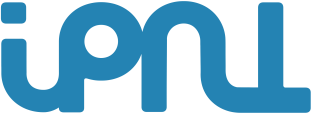 Rencontres LCG-France – 28-30 mai 2013 – LLR Palaiseau
Infrastructure matérielle du T3
1.3
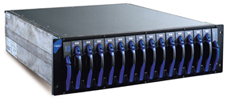 Stockage Posix GPFS 52TB : 2 R610 + 1 MD3200 + 1 MD1200 en haute disponibilité
 partages de groupes
 software area des vo
 madgraph
 stockage grille :
 15 x4500 (20TB : 4 x 1Gb/s)
 xrootd : alice
 DPM : cms,vo.agata.org,calice,dzero, vo.france-grilles.fr, vo.ipnl.in2p3.fr, vo.rhone-alpes.idgrilles.fr
 9 DELL r510 20TB (4 x 1gb/s -> 1 x 10Gb/s) : DPM cms
 8 DELL r720xd 30TB (1 x 1gb/s -> 1 x 10Gb/s) : DPM cms
 worker nodes : tous en 1 x 1Gb/s
 68 DELL PE1950 : bi E5345 @ 2.33GHz HT 16G RAM (68x8 coeurs, 8 slots / worker)
 1 blade center : 16 bi E5540 @ 2.53GHz HT 24Go RAM (16x16 coeurs, 12 slots / worker)
 5 C6100 : 20 bi E5645 @ 2.40GHz HT 48Go RAM (20x24 coeurs, 20 slots / worker)
 1 C6220 : 4 bi E5-2670 @ 2,60GHz, 96Go RAM (pas encore en production)
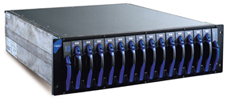 SAS 6 Gb/s
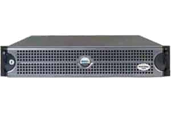 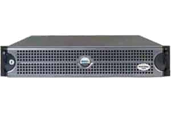 Eth 10Gb/s
Eth 10Gb/s
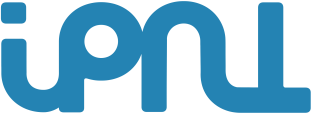 Rencontres LCG-France – 28-30 mai 2013 – LLR Palaiseau
Infrastructure réseau du T3
1.4
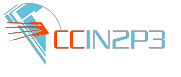 ~40 switches
labo
1 Gb/s
10 Gb/s
Salle Sous-sol
10 Gb/s
32 WN CRAL
+ Stockage (73To)
Stack CRAL
2 x C2960
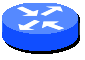 10Gb/s
32 x 1 Gb/s



2 x 10 Gb/s
20 Gb/s
Salle 3eme étage
50 Gb/s
104 x 1 Gb/s
Stack
5 x C3750
Stack
5 x C3750-X
32 
Disk-server
20 Gb/s
~85 x 1Gb/s
20 x 1 Gb/s
Stack
C3750
20
WN
68
WN
~15
machines
services
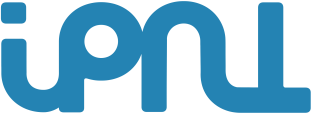 Rencontres LCG-France – 28-30 mai 2013 – LLR Palaiseau
Évolutions depuis dernier rapport de site(Q4 2011 > Q2 2013)
1.5
Stockage GPFS : remplacement d’un SAN IBM DS 4800 par le cluster HA : 2 x Dell R610 + 1 MD3200 + 1 MD1200
 remplacement onduleur (80KW -> 160KW)
 achats CPU (5 C6100 et 1 C6220), 
 achats stockage : 9 R510 et 8 R720xd
 extension salle sous-sol (6 -> 10 racks, 4-> 8 inRow APC)
 modification alimentation des climatisations du 3eme étage avec l’eau glacée du groupe froid (modifications en cours, quelques problèmes)
Achat cœur de réseau (fin 2012) : refonte complète du cœur de réseau du laboratoire  (en cours de configuration)
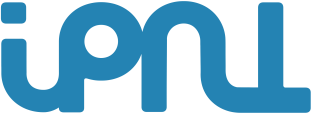 Rencontres LCG-France – 28-30 mai 2013 – LLR Palaiseau
2
Statistiques du T3 IN2P3-IPNL et activité des VOs
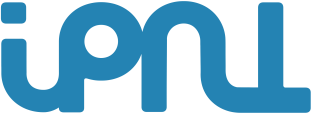 Rencontres LCG-France – 28-30 mai 2013 – LLR Palaiseau
Statistiques 01/2013 -> 05/2013
2.1
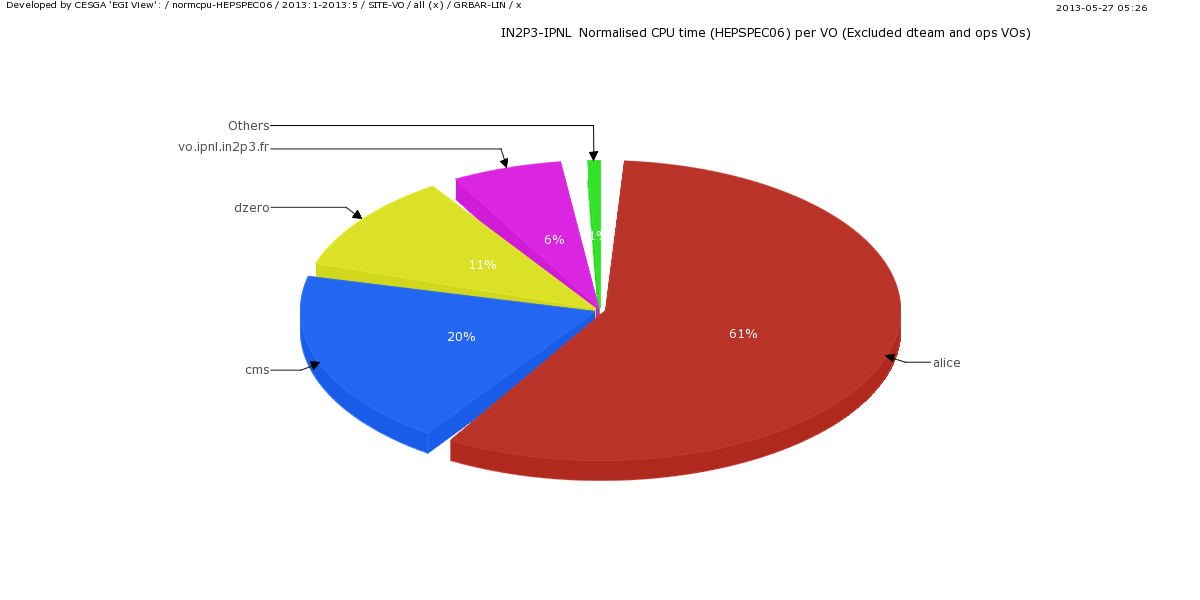 EGI Accounting portal : http://accounting.egi.eu/egi.php?ExecutingSite=IN2P3-IPNL
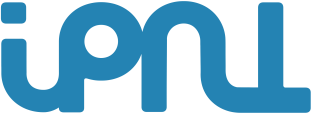 Rencontres LCG-France – 28-30 mai 2013 – LLR Palaiseau
Activité CMS sur le FR-T3-IPNL
2.2
Slide from Stéphane PERRIES (CMS)

Main activities :
 Data Analysis
 MC Generation : largest Madgraph farm in the world
 CPU : 
 1136 slots  (8494 HEP-SPEC06) – 63% reserved for CMS
 Usage since 01/01/2012 : 13 MHEP-SPEC06 (20% from local users)
 Disk: 600 TB for CMS 
 Host the Primary datasets for interesting the local analyses (where we can not afford to loose jobs)
 Local rootuples
Strong and essential support for the local analyses :
 Rate of job success close to 100% when running crab in local.
 Large priority: almost no time spent in queue (quasi-interactive)
 Good reactivity from the local IT team
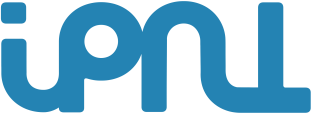 Rencontres LCG-France – 28-30 mai 2013 – LLR Palaiseau
Statistiques CMS : 01/2013 -> 05/2013
2.3
Dashboard CMS : http://dashboard.cern.ch/cms/
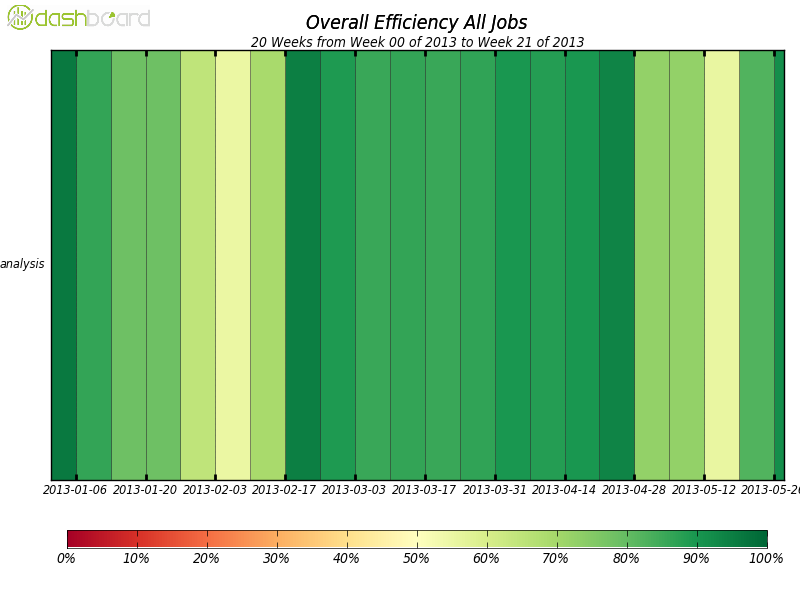 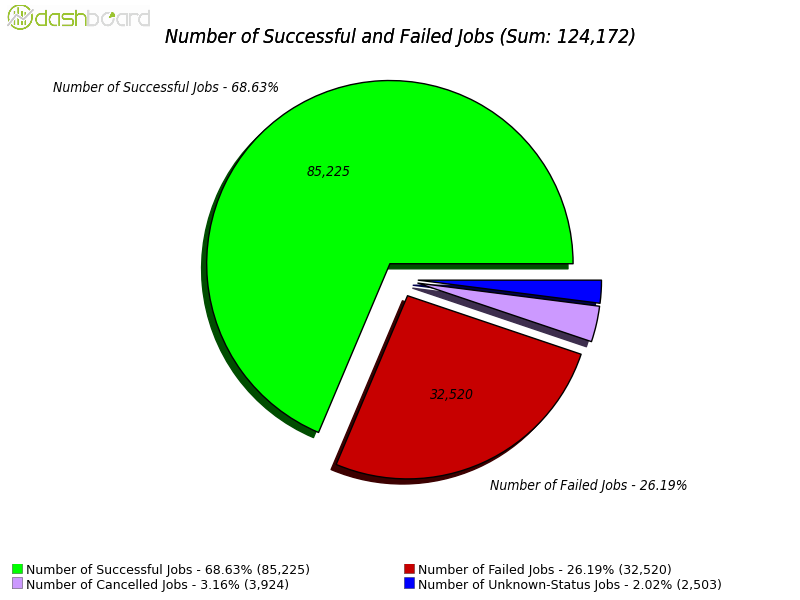 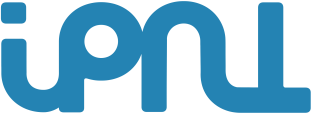 Rencontres LCG-France – 28-30 mai 2013 – LLR Palaiseau
Activité Alice sur le FR-T3-IPNL (1/2)
2.4
Page de B. Cheynis (Alice)
Types d’analyse de physique : 

 Simulations, reconstructions et analyse d'événements pour l'étude des performances physiques pour le projet d'upgrade MFT (utilisation distribuée dans l'année, pics de production possibles selon le calendrier d'activités établi par le CERN). Utilisation potentiellement lourde.
 
 Analyse des données (compression du format, extraction des informations physiques). Pics d'activités en cas de productions centrales du CERN, ou en préparation de conférences. Utilisation typiquement légère. 

 Simulation et reconstruction d'événements en support de l'analyse des données. Utilisation typiquement lourde, mais distribuable sur de longues périodes.
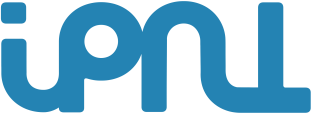 Rencontres LCG-France – 28-30 mai 2013 – LLR Palaiseau
Activité Alice sur le FR-T3-IPNL (2/2)
2.5
Page de B. Cheynis (Alice)
Intérêt pour Alice : 

 L'utilisation du Tier3 a donné une possibilité unique d'accéder à d'importantes ressources de calcul en particulier dans deux cas : 
 Activités non encore autorisées à exploiter la pleine capacité de calcul de la Grille (Muon Forward Tracker) 
 Analyses avec un accès très limité, voire interdit, aux ressources de calcul du CERN à cause de la priorité donnée par le CERN à d'autres analyses 

 Les résultats des études de performances physiques présentés dans la Lettre 
d'Intention du Muon Forward Tracker, projet de pointe de la participation 
Française à la phase d'upgrade de l'expérience ALICE, ont pu être extraits essentiellement grâce à la disponibilité de calcul du Tier3 de Lyon. 

 Les activités de traitement de données et simulations d’événements nécessaires 
pour l'analyse des dimuons de basses masses dans l'expérience ALICE, sujet de la thèse de doctorat de M. Guilbaud, ont pu être exploitées uniquement grâce aux ressources de calcul du Tier3 de Lyon.
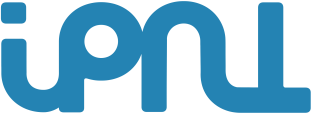 Rencontres LCG-France – 28-30 mai 2013 – LLR Palaiseau
Statistiques Alice 01/2013 -> 05/2013
2.6
ALICE MonALISA: http://alimonitor.cern.ch/display
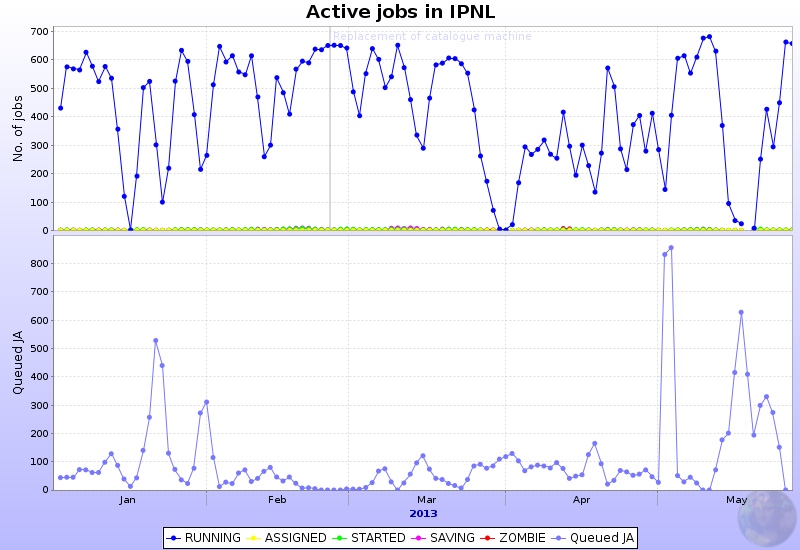 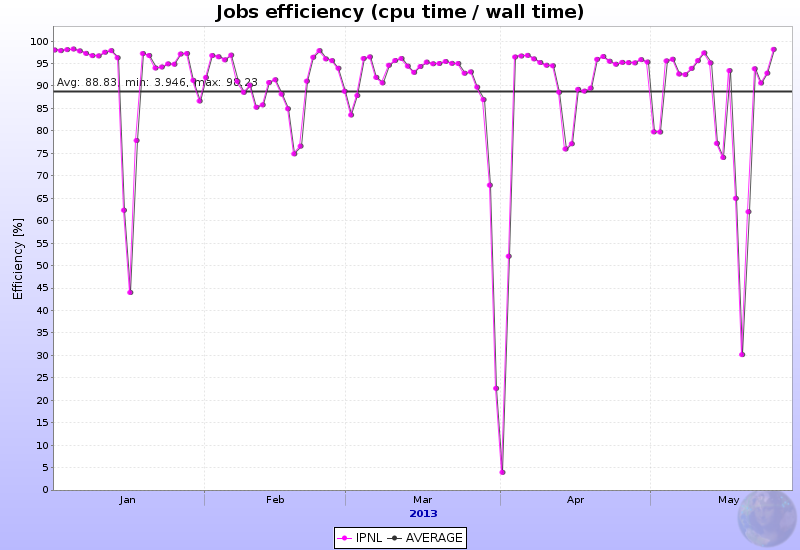 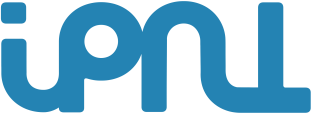 Rencontres LCG-France – 28-30 mai 2013 – LLR Palaiseau
3
Problèmes rencontrés
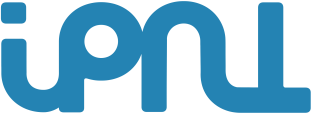 Rencontres LCG-France – 28-30 mai 2013 – LLR Palaiseau
Problèmes rencontrés
3.1
Problèmes (quotidiens) : 
    - glite-3.2 : maui instable -> emi-2 ok
    - jobs : quelques qui bloquent
    - dpm-drain instable 
    - perte disques (creamce, pertes multiples / thumpers, kernel panic mv_sata)
    - clim : après bascule de la salle 3eme sur eau glacée
- Downtimes : problèmes de clim, réseau, mises à jour (MW, OS)
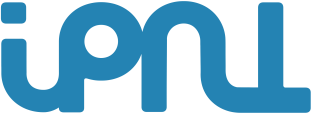 Rencontres LCG-France – 28-30 mai 2013 – LLR Palaiseau
4
Le futur
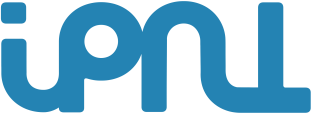 Rencontres LCG-France – 28-30 mai 2013 – LLR Palaiseau
Le futur
4.1
Infratructure : 
 Refonte complète du réseau (Nexus 7004 + Nexus 2232)
 Extinction incendie

 Middleware : 
 Vobox : glite -> WLCG
 WN + UI en SL6

 Services
 Virtualisation
 CernVM-FS
 Perfsonar
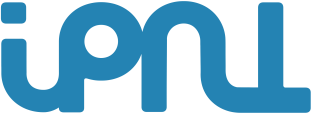 Rencontres LCG-France – 28-30 mai 2013 – LLR Palaiseau
Fin
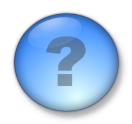 Des questions
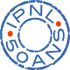 Jeudi 13 et vendredi 14 juin 2013
Journées du 50e anniversaire de l’IPNL
http://50ans-ipnl.sciencesconf.org
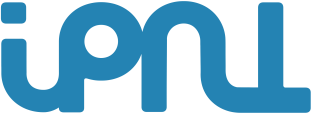 Rencontres LCG-France – 28-30 mai 2013 – LLR Palaiseau